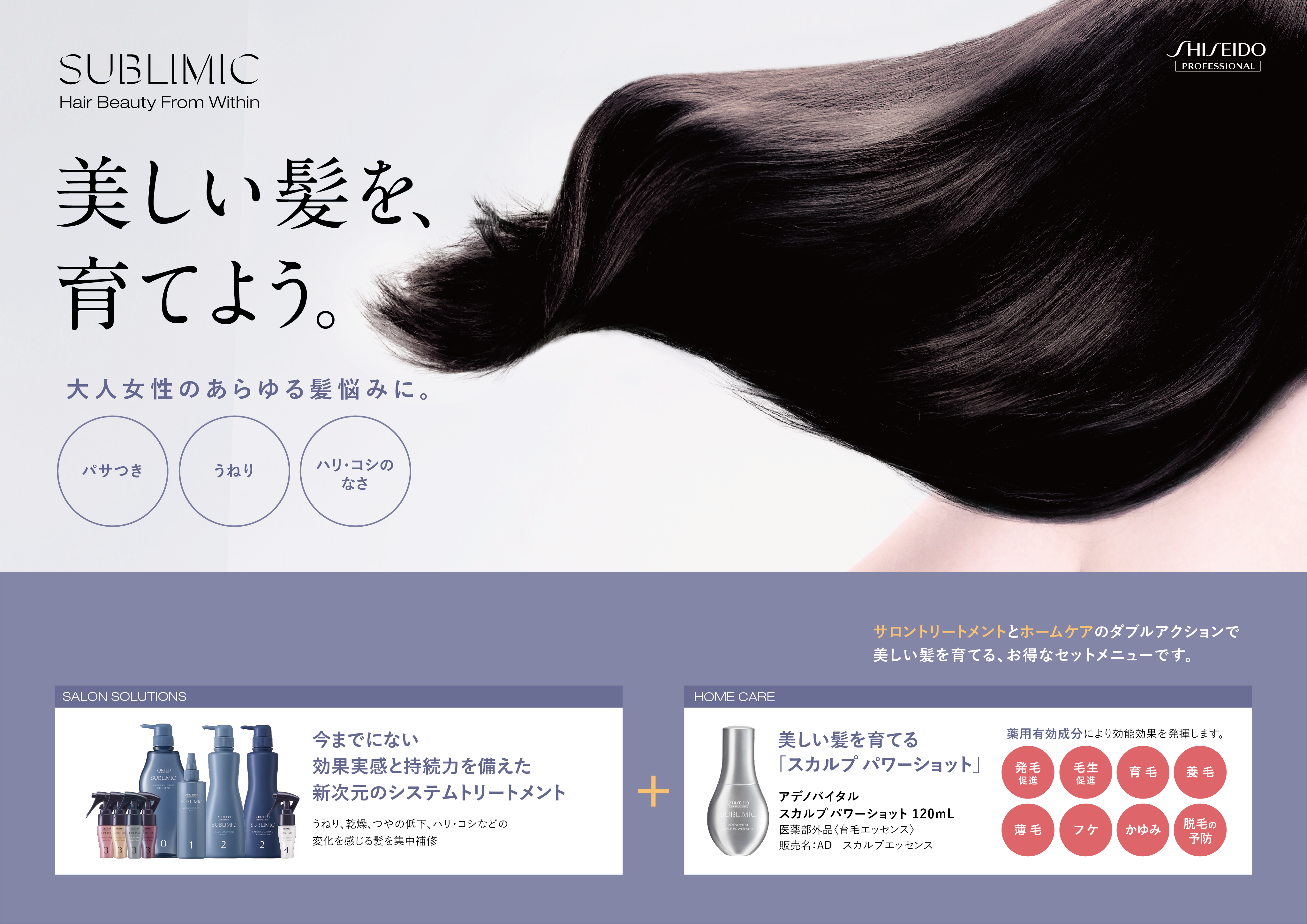 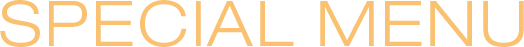 大人女性の毛髪形状ケアプログラム ¥00000